Section 9.1
Random Samples
Random Samples
Samples representing a population
1936 United States presidential election
Poll from automobile registrations and telephones books
Indicated Landon – 57% and Roosevelt – 43%
Actual election: Roosevelt – 62% and Landon – 38% for Landon.
Random Samples (cont.)
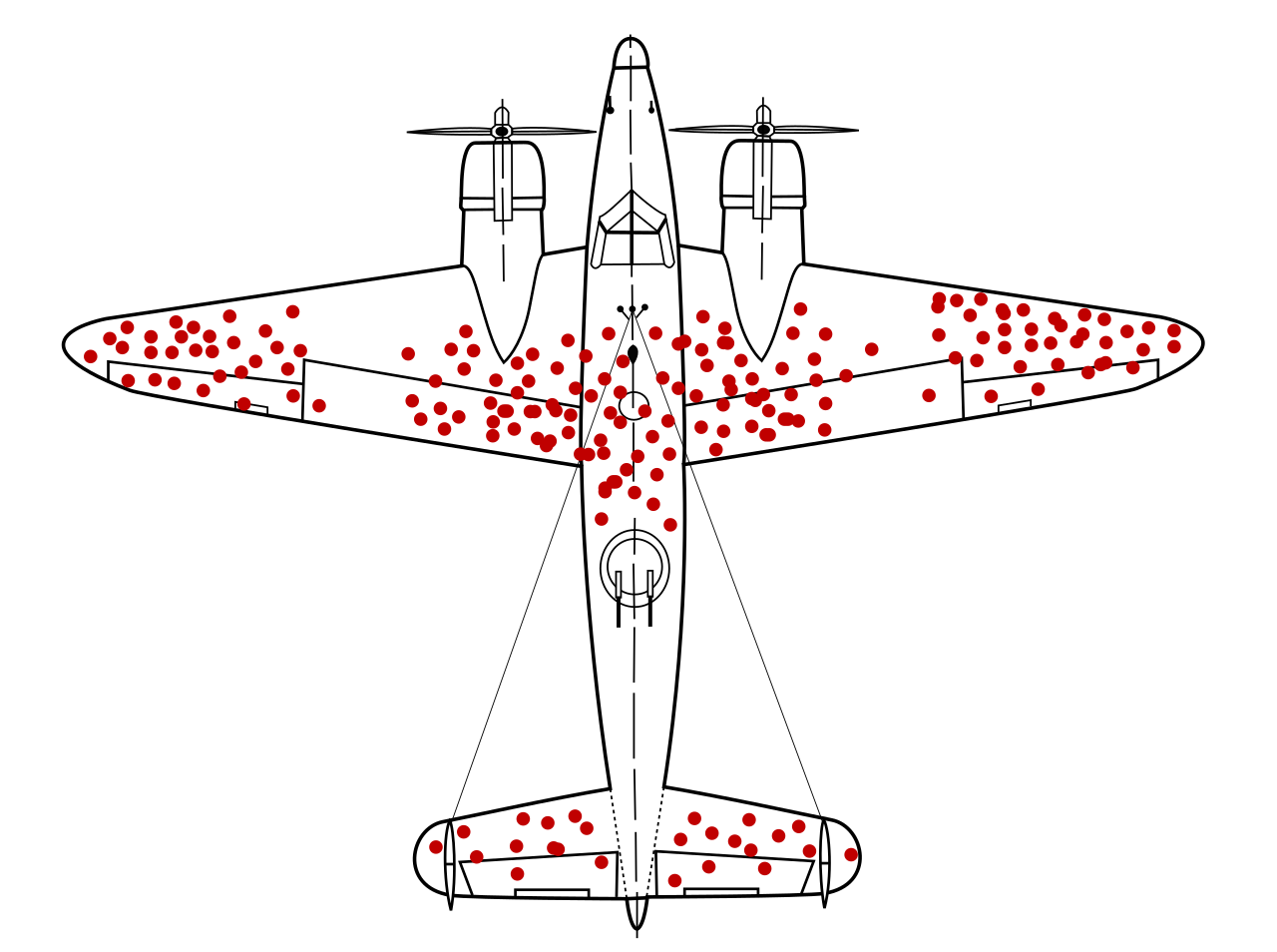 https://en.wikipedia.org/wiki/Survivorship_bias
Random Samples (cont.)
Voluntary sampling
Biased or selected sample
Selection bias
Simple random sample
Random sample